НАША ЖИЗНЬГазета МКОУ СОШ №2 с. Дур-ДурИздается  с  января 2010 года.
апрель
2015 года  
  № 4
В  НОМЕРЕ

            
* новости  с  III  этапа Всероссийской мультиолимпиады  школьников «Муравейник». 

* «А ну-ка, все!».

* Готовимся  стать  защитниками оте-чества.

*  другие новости.
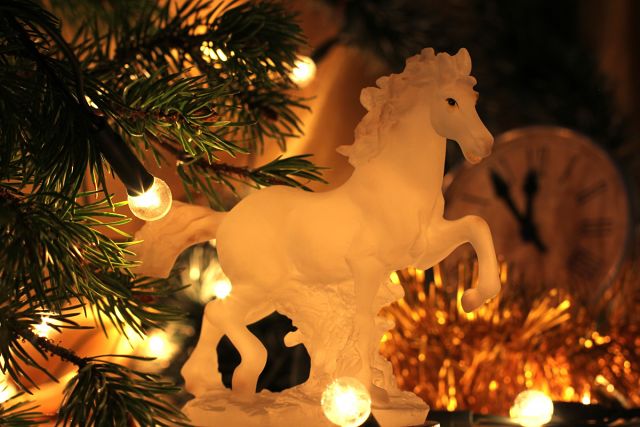 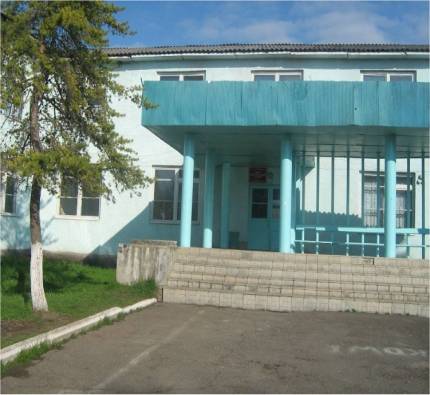 Молодцы, «муравьи»!
Ещё в октябре 2014 года стартовал первый тур Всероссийской мультиолимпиады для учащихся начальной школы «Муравейник». Учащиеся 3 класса нашей школы приняли самое активное участие в ней и были щедро вознаграждены. В первом туре ребята показывали свои знания по предмету «Окружающий мир» и были отмечены  сертификатами участников.   Все.
Второй тур проходил в марте и был посвящён 70-летию Великой Победы. И здесь уже участие третьеклассников было более конкретным: 2 диплома и 2 сертификата.  Обладателями дипломов стали Беккаев Олег и Аркаев Сослан, сертификатов – Хачиров Сармат и Лекоева Вероника.
Не осталась без внимания и учитель  «муравьёв». Джульетта Иристоновна Секинаева также была отмечена сертификатом и благодарностью за организацию и проведение олимпиады.
                                                      МО-ЛОД-ЦЫ, МУРАВЬИ!
                           ПОЗДРАВЛЯЕМ  И ЖЕЛАЕМ НОВЫХ УСПЕХОВ!  
                                                                *** 

А у четвероклассников задачи поответственнее, ведь  в этом году они сдавали настоящий выпускной экзамен в форме малого ЕГЭ  по математике. Результаты ещё не пришли, но будем надеяться , что показатель у всех будет достойный.

УДАЧИ ВАМ, ЧЕТВЕРОКЛАССНИКИ!
***
,
В апреле проходил и конкурс рисунков, посвящённый Дню космонавтики. Наши дети были участниками, и были даже призёры.
***
      Давид Азаов, учащийся 11 класса, стал победителем конкурса сочинений ко Дню Победы, учреждённого редакцией газеты «Пульс Осетии»  и выиграл путёвку в г. Сталинград с 7 по 11 мая. 

                                   Молодцы! Так держать!
А ну-ка, все!
Ко  Дню защитника  Отечества  учащиеся   3 -  4 классов   готовили конкурсную  программу   «А  ну-ка,  мальчики!», но из-за карантина сроки пришлось сместить, и в марте уже проведено было конкурсное мероприятие, посвящённое уже двум событиям - 23-Февраля и 8- Марта. А назвали конкурс «А ну-ка, все!»

                                                                                                Конкурсы были самые разнообраз-                                
                                                                                              ные: и спортивные, и 
                                                                                                                                 интеллектуальные,  
                                                                                                                и  даже  хозяйственно-
                                                                                                                                                           бытовые.














  
	Весело и задорно проходили соревнования  в атмосфере  праздника. В результате  четвероклассники оказались немного сильнее, всего на один балл опередили они своих соперников. 
	 
***


                         18 апреля в районе проводилась также спартакиада школьников, на которой команда нашей школы заняла  второе место.

***

	 25 апреля сборная района, в которую вошли и наши спортсмены, выехала на республиканские состязания.
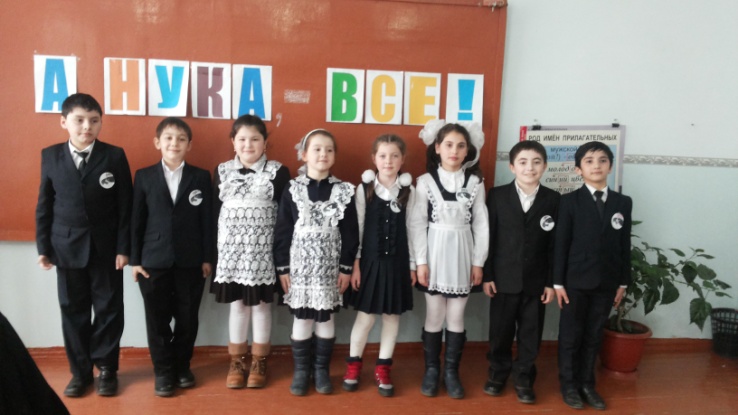 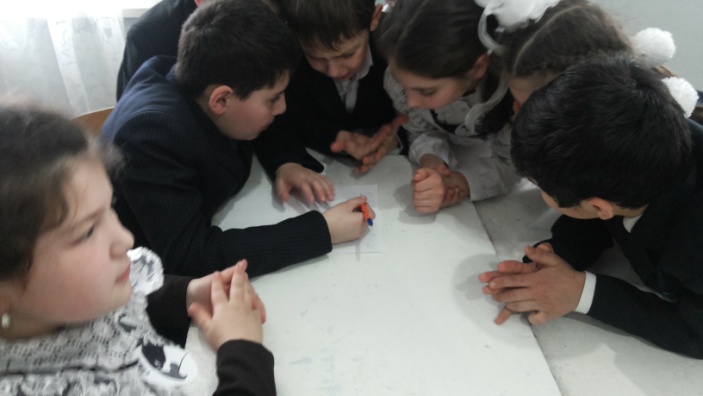 Над номером работали: Хакимова Э.Н., Сабанова Люда, Кабалоева Агунда.